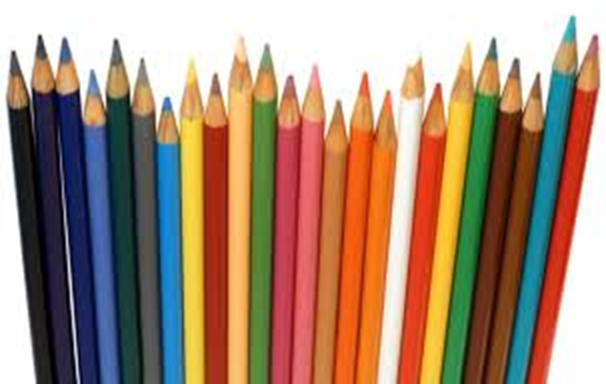 Gambar Konstruktif
SEMESTER GENAP
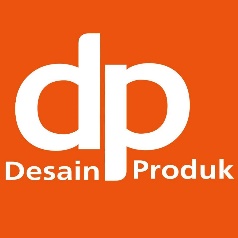 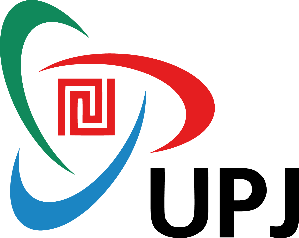 UAS EXPECTATIONS : GAMBAR TAMPAK + EXPLODED VIEW
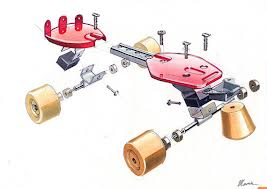 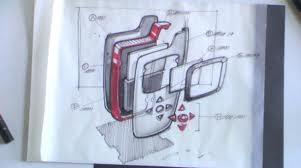 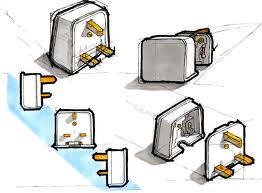 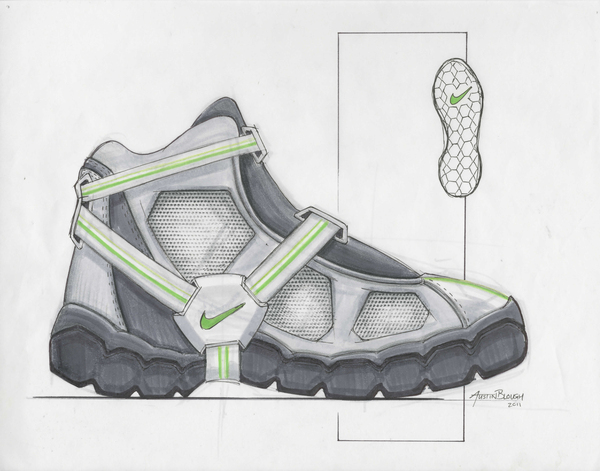 TUGAS UAS
MENGGUNAKAN MARKER, PENSIL WARNA & PASTEL
BUATLAH RENDERING SESUAI TUGAS YANG DIBERIKAN